Greenhouse Gas Reduction InitiativeCity of Wichita
John Stark
Air Quality Program Supervisor
January 8, 2010
Local Benefits to Reducing Greenhouse Gases
Potential to reduce operating costs
Energy conservation
Fleet maintenance
Recycling of materials
Waste reduction

Public health improvements
Reduce respiratory diseases, such as bronchitis and asthma
Co-benefit of criteria pollutant emissions reduction 
Improved air quality with reduced urban smog
Cities have a significant role to play in addressing climate change. 

        Examples:
Local governments can help meet air quality standards for currently regulated pollutants by reducing their greenhouse gas emissions (co-benefits).

Municipal facilities offer significant opportunities for cost-effective greenhouse gas reduction efforts that can trim expenses while helping the environment.

Local governments have regulatory authority over many direct and indirect sources of greenhouse gas emissions such as: 
defining land-use, zoning, and transportation policy
operating landfills
monitoring air quality
passing and enforcing building codes
defining procurement policies
regulating parking.

Cities may be vulnerable to the potential impacts of climate change and thus have a stake in efforts to reduce greenhouse gas emissions.
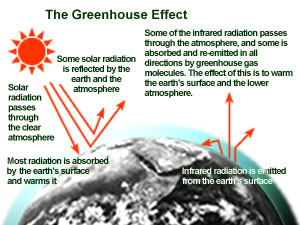 City of Wichita Environmental Health DepartmentAir Quality Program Projects
·         Air pollution source annual inspections
·         Air monitoring network
·         Air Quality Improvement Task Force list of current projects
o        Identify air quality issues when developing transportation plans to reduce vehicle miles traveled and include in various planning documents including the comprehensive plan
o        Develop a community awareness and education program.
o        Encourage acquisition of more environmental friendly buses and transit system, promoting use of alternative fuels and electric or hybrid vehicles.
o        Continued enforcement of local ordinances on visible emissions from vehicles
o        Continued development of Wichita Intelligent  Transportation System
o        Gas cap replacement program to reduce vapor emissions from vehicles
o        Explore the use of alternative fuels for government vehicle fleets
o        Explore the use of hybrid vehicles for government fleets
o        City of Wichita Pilot Project - Underground Storage Tank Retrofit for Phase I vapor recovery
o        Support of rail corridor  improvements that enhance traffic flow
o        Voluntary vehicle emissions testing program
o        Reinstate Pollution Prevention Program for voluntary emission reductions at area small businesses, thus helping identify areas for emission reductions at their facilities
o        Voluntary use of Phase I vapor recovery by local businesses
o        Continued encouragement of establishing biking and hiking paths and their use
o        Promote electric & mulching lawn mowers & “No-Spill” gas cans.
o        Van pooling by commuters
o        Car pooling
Develop a Local Emissions Inventory for City of Wichita (government operations only)
Base year 2006 – (first inventory)
Major source was electricity usage
Inventory completed for 2007
Energy usage increased by 8%
Inventory nearly final for 2008
Will show additional increase in energy usage
Bright spot – City captures methane from landfill and sells to nearby alcohol plant as fuel – emissions avoided are greater than total City GHG emissions from all other sources.
The Health, Environmental, & Economic Effects of Air Pollution Reduce the Quality of Life for All Of Us